理論天文学概論Introduction to Theoreical Astronomy
https://sci.nao.ac.jp/MEMBER/hnomura/lecture/TA/lecture5.pptx
https://sci.nao.ac.jp/MEMBER/hnomura/lecture/TA/lecture5.pdf
第５回
回転円盤の不安定性
Instabilities of Rotating Disks
野村英子（国立天文台）
Hideko Nomura (NAOJ)
自己重力不安定による角運動量輸送
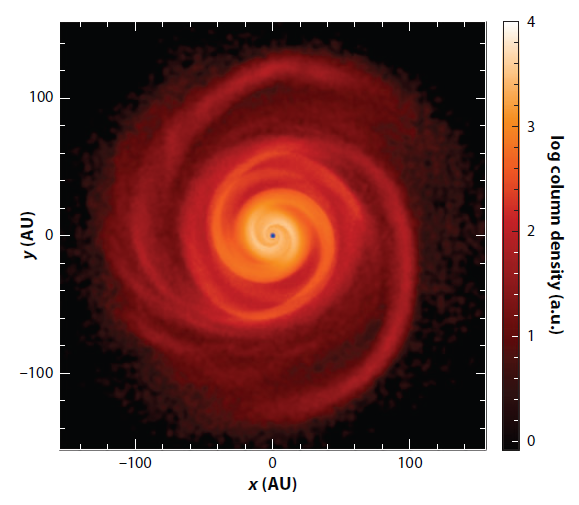 シミュレーション
観測
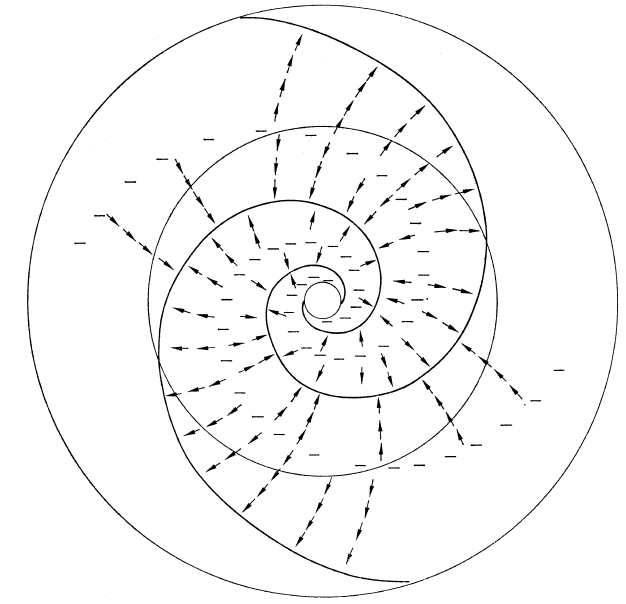 密度波
回転方向
100AU
自己重力
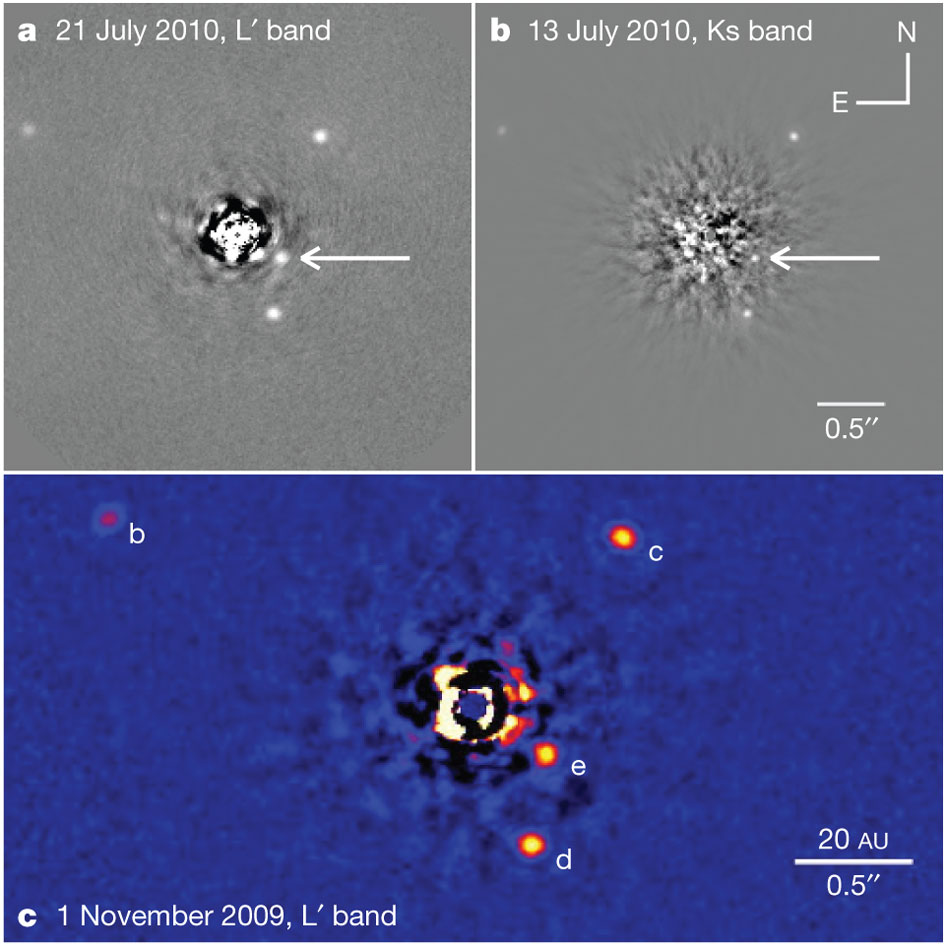 (Forgan+ 2010)
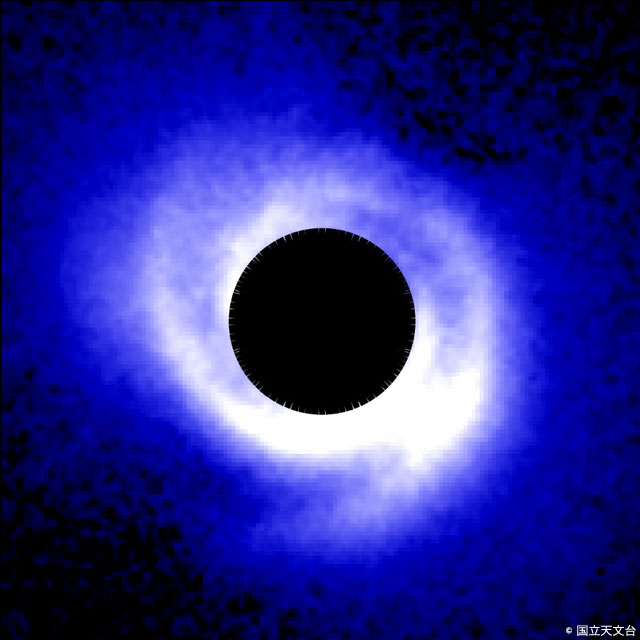 HR8799
(系外惑星)
HD135344B
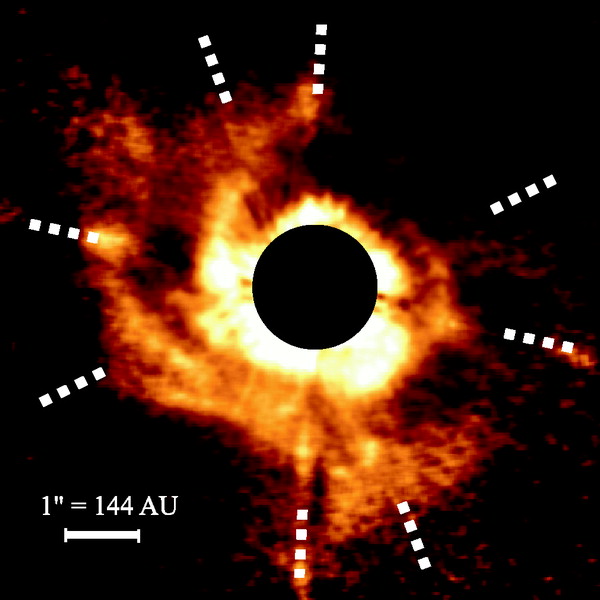 AB Aur
回転を妨げる向きに力が加わる
(Lynden-Bell & Kalnajs 1972)
(Marois et al. 2010)
(Muto+ 2012)
渦状腕方向の自己重力により
角運動量が外側(質量が内側)に輸送される
(Fukagawa+ 2004)
円盤の自己重力不安定性の条件
連続の式
ω2
運動方程式(r)
分散関係
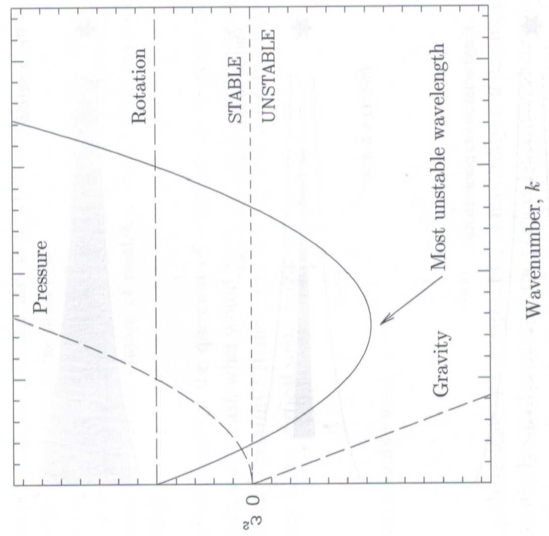 運動方程式(f)
圧力
回転
Poisson方程式
安定
線形摂動
不安定
k
(Armitage 2010)
分散関係式
面密度：大→不安定
温度、回転：大→安定
重力
分子雲コアの重力不安定性
分散関係
連続の式
ω2
分子雲
コア
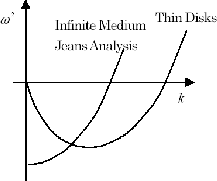 円盤
運動方程式
安定
kJ
k
Poisson方程式
不安定
線形摂動
分散関係式
密度揺らぎの波長が
l>lJ→重力収縮
ジーンズ質量＝典型的な
分子雲コアの質量
ジーンズ波長・質量
自己重力不安定な円盤の質量
Class 0
Class II
Class I
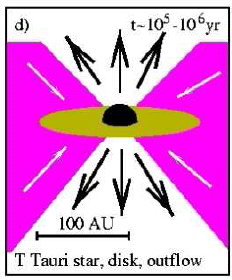 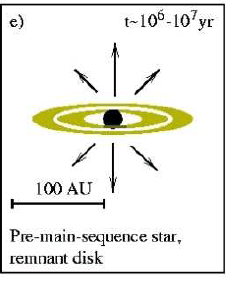 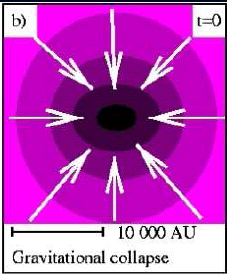 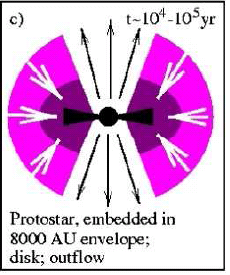 (Bechwith & Sergent 1991)
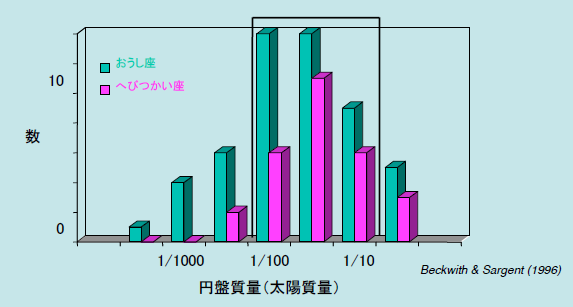 H/r~0.05-0.1→
ClassII円盤の多くは
自己重力安定
Class0,I円盤(形成直後の
円盤)は不安定と考えられる
原始惑星円盤ガスの磁気回転不安定性
ケプラー回転
(差動回転)
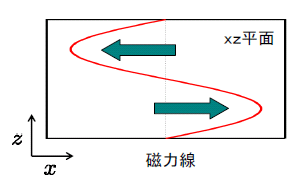 磁場 Bz
円盤
磁気張力により回転速度↓→遠心力↓
→内側の流体素片はさらに内側に移動
層流
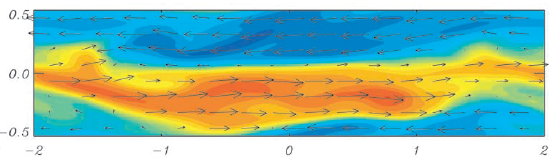 数値シミュレーション
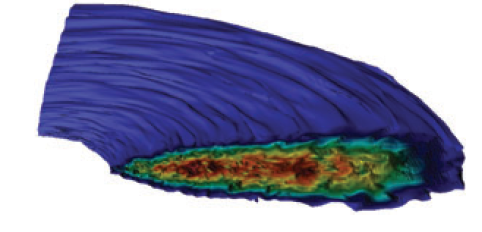 ★
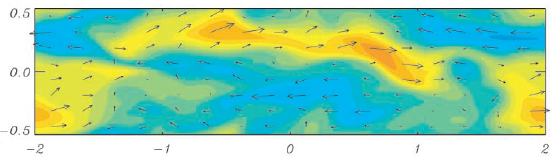 乱流
星
(Sano & Inutsuka 2001, Armitate 2011)
磁気回転不安定性の条件
運動方程式
磁気張力が
強まると
安定化される
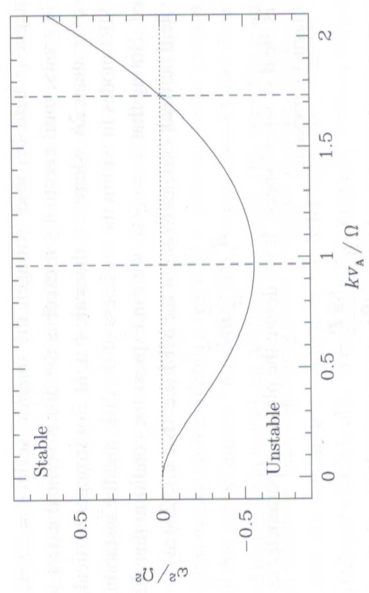 分散関係
w2/W2
連続の式
安定
誘導方程式
不安定
線形摂動
kvA/Ω
分散関係式
(Armitage 2010)
原始惑星系円盤ガスの磁気回転不安定性
部分電離ガス
＝原始惑星系円盤の場合
完全電離ガス
(e.g., 高温ガス)
(典型的な電離度～10-12)
イオン
中性粒子
+
+
+
+
+
+
+
+
+
n
n
n
n
n
n
n
n
n
n
-
-
-
-
-
-
-
-
-
電子
すべての粒子が
磁場から力を受ける
磁場から力を受けるのは荷電粒子のみ
↓
磁気回転不安定性が
おこりにくい
磁場のプラズマへの凍結
粒子の磁力線
周りの旋回運動
周りの粒子との衝突
vs.
衝突頻度
より
衝突係数
振動数
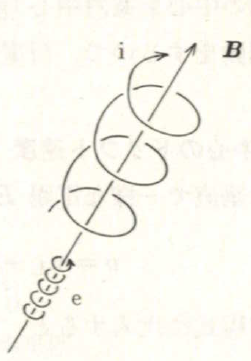 イオン
電子
WB＞Wcollのとき磁場は凍結
WB＜Wcollで磁場は分離
磁場のプラズマへの凍結
より
磁場が凍結する臨界密度は
イオンの場合
電子の場合
温度
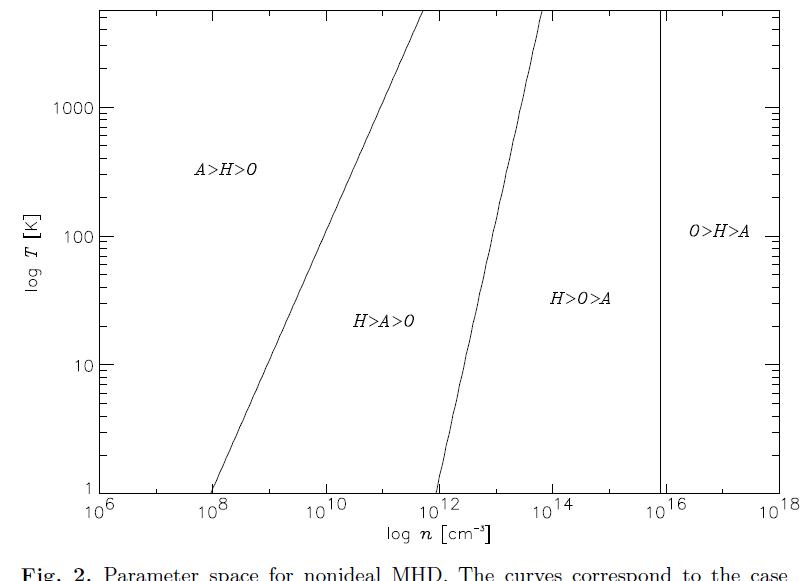 ホール効果
双極性拡散
オーム散逸
イオンも電子も
磁場に影響されない
電子のみ
磁場に影響される
イオンも電子も
磁場に影響される
(中性粒子のみ分離)
密度
*図はvA=0.1csのとき
(Kunz & Balbus 2004)
部分電離ガスの磁気回転不安定性
オーム散逸による磁気回転不安定性の安定化
J: 電流
誘導方程式
Im(w/W)
分散関係式
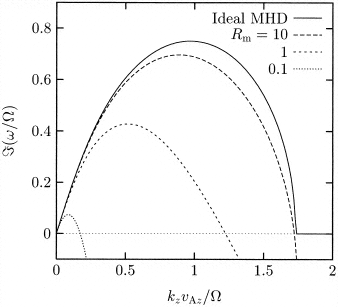 h: 小
不安定の条件
磁気拡散係数
不安定
h: 大
磁気拡散係数が大きくなると
(電離度が小さくなると)
磁気回転不安定性が安定化
kvA/Ω
(Sano & Miyama 1999)
原始惑星系円盤ガスの電離度
高密度
円盤内ではダストの状態が電離度に影響
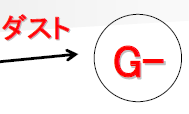 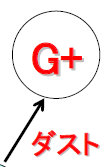 高密度
n>1016cm-3
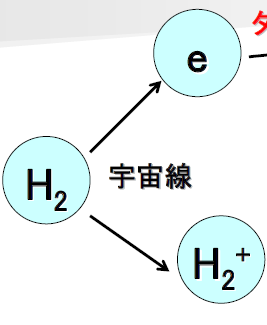 宇宙線
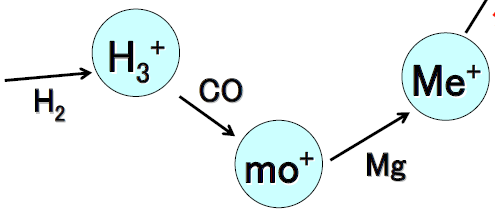 HCO+
宇宙線による電離度
原始惑星系円盤の赤道面付近ではz　,n　→x(e-)
→磁気回転不安定性が安定化
原始惑星系円盤内の磁気回転不安定領域
(Sano et al. 2000)
ダスト沈殿の影響
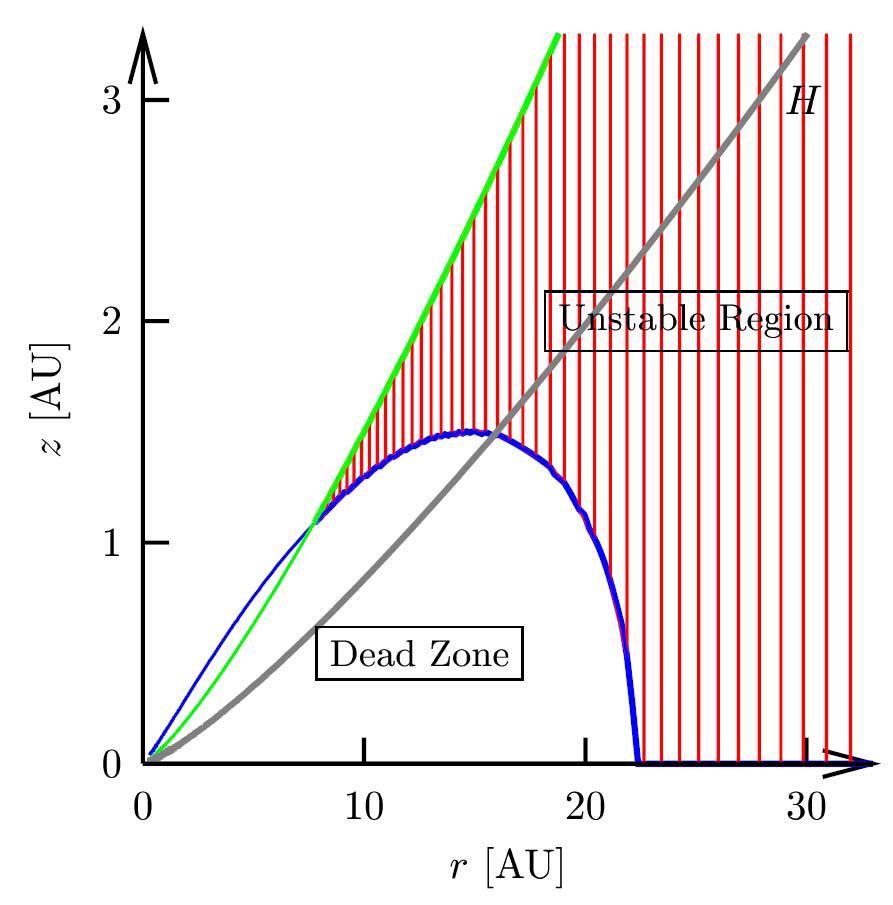 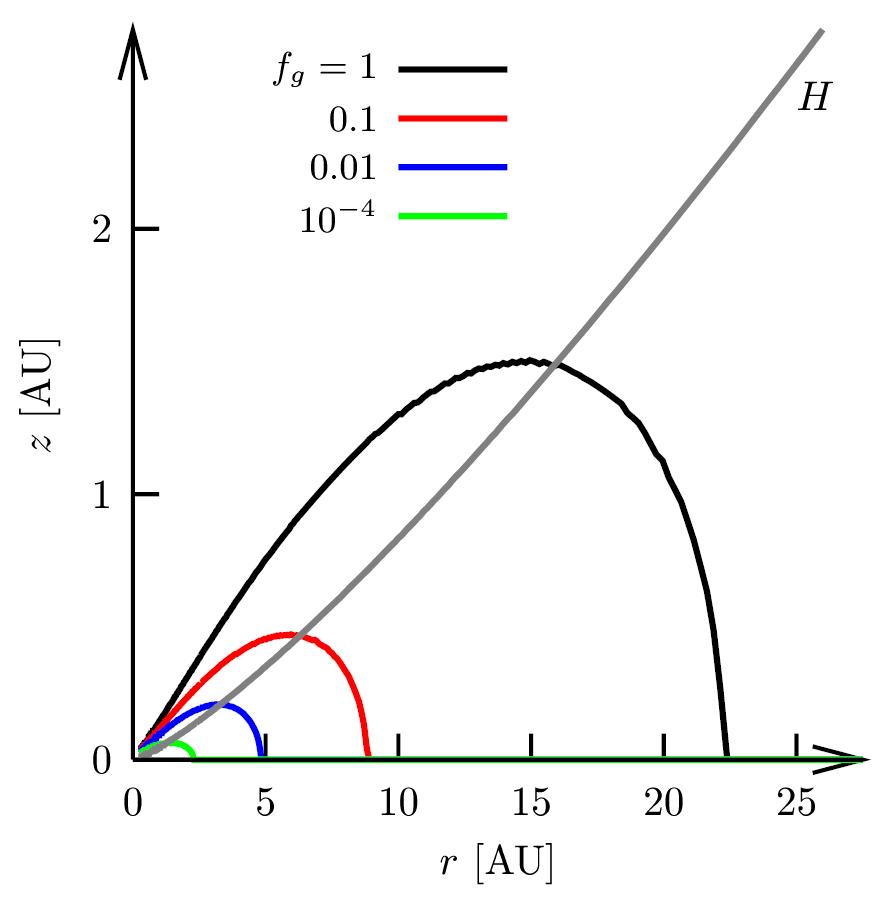 不安定
ダスト沈殿
安定
円盤外縁の低(面)密度領域および円盤内縁の上層部は
磁気回転不安定。ダストが沈殿すると荷電粒子のダストによる再結合率　→電離度　→磁気回転不安定領域